East Asia Winter Monsoon System (EAWM)andRegional Air Pollution---A Case Study
EAS 6792 Term Project
Yufei Zou

2013-04-23
Outline
Introduction
 Methodology
 Data Analysis & Discussion
 Conclusion
Introduction
Severe air pollution episode in China this Jan
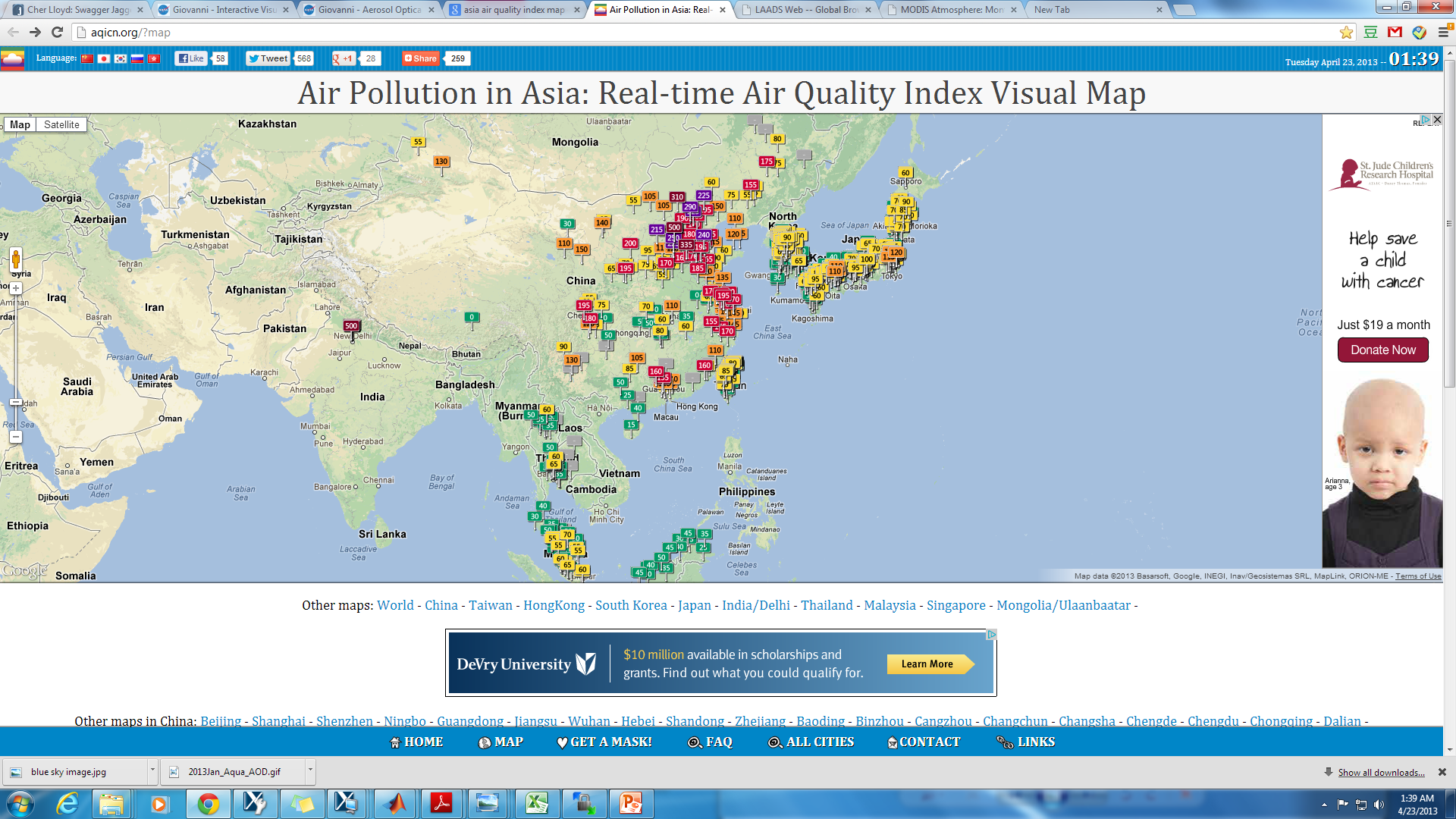 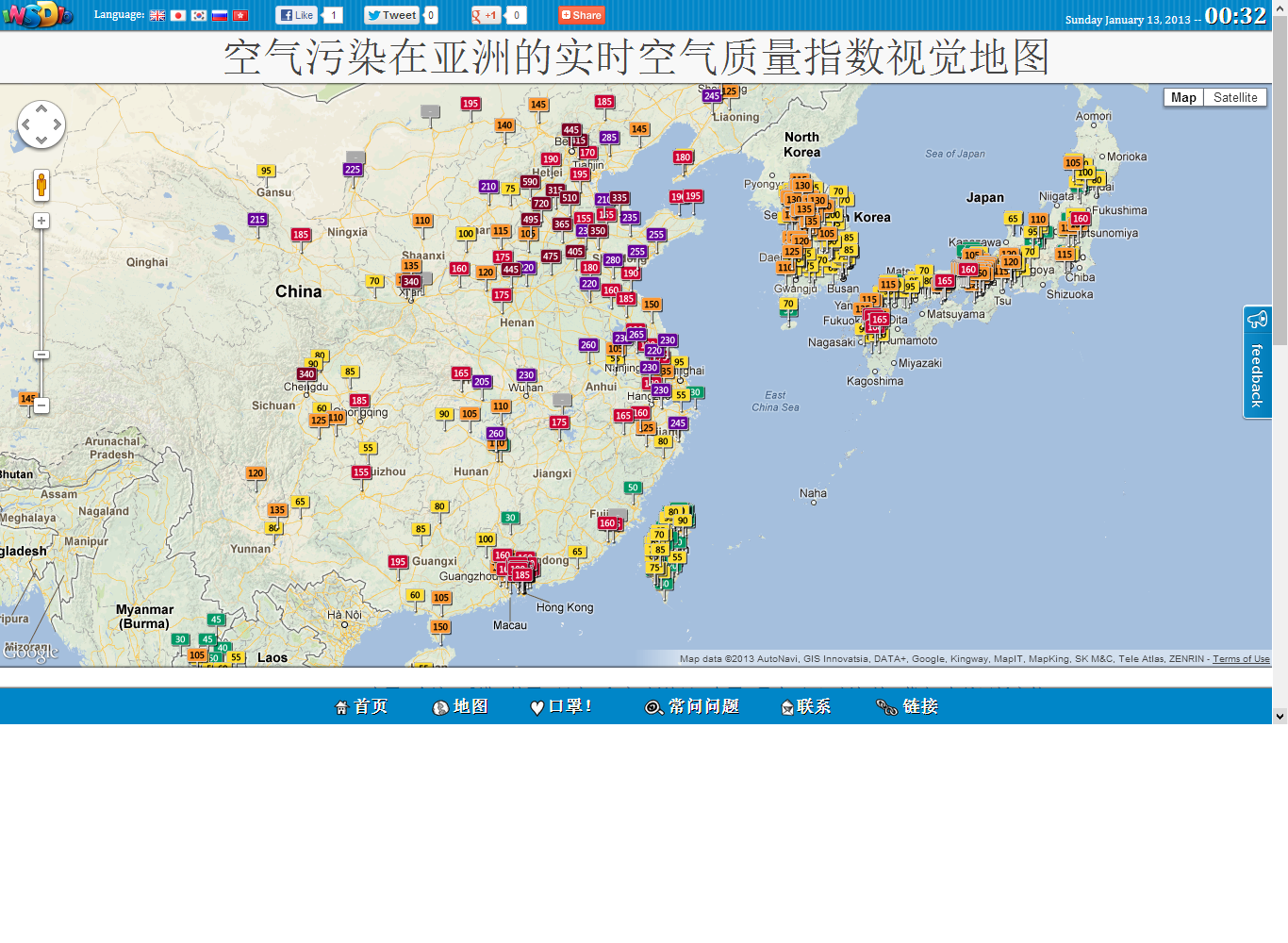 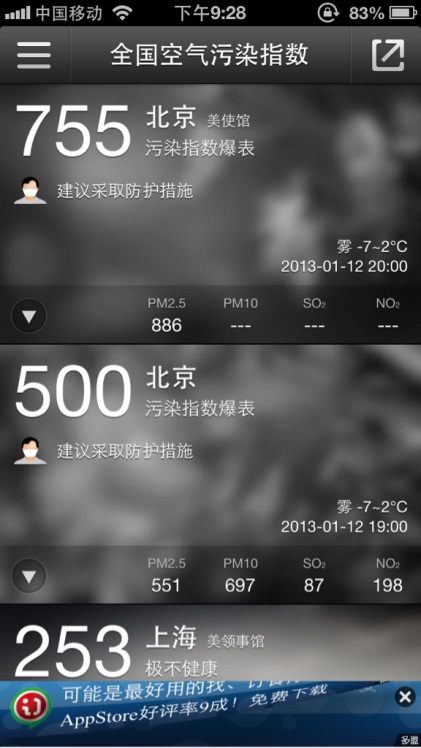 (http://aqicn.org/?map)
Introduction
Severe air pollution episode in China this Jan
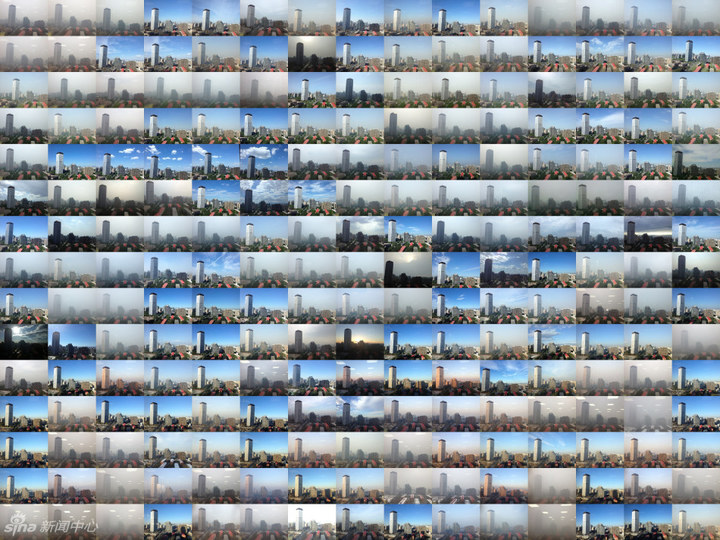 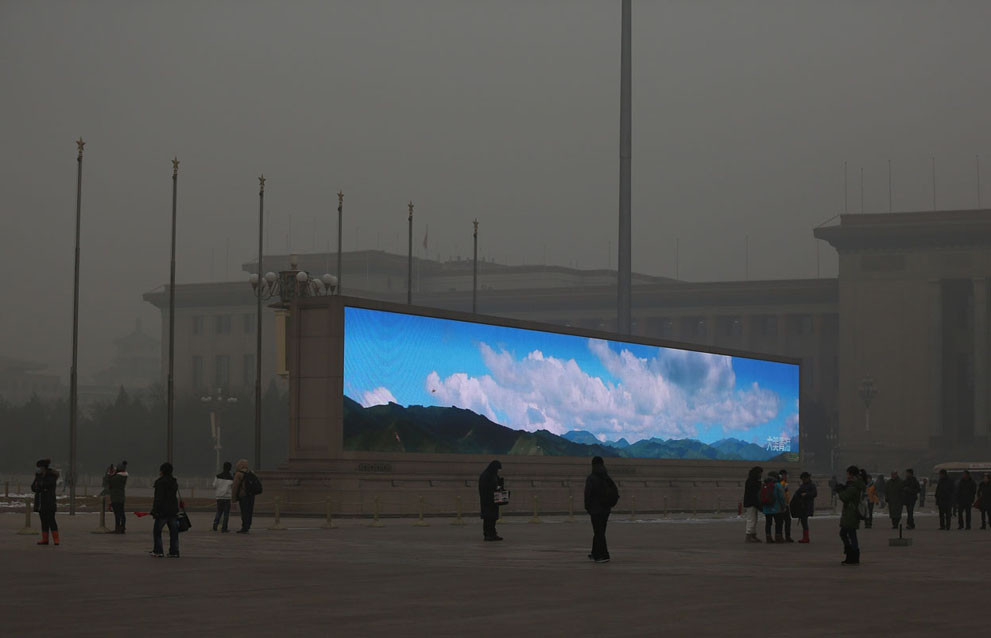 (Sky over Beijing from 2012/03/01-2013/03/06, Sina)
Introduction
……
Methodology
Data sources
 	---air quality: Chinese National Environmental Monitoring Center (CNEMC); MODIS/MISR AOD; 
	---meteorology: NCEP/NCAR reanalysis( Kalnay et al., 1996).); 
        ---sea ice: NSIDC  (Fetterer, F., K. Knowles, W. Meier, and M. Savoie. 2002 )

Data analysis methods
----correlation analysis
----multivariate linear regression analysis
Data analysis---pollution trends
Satellite Data
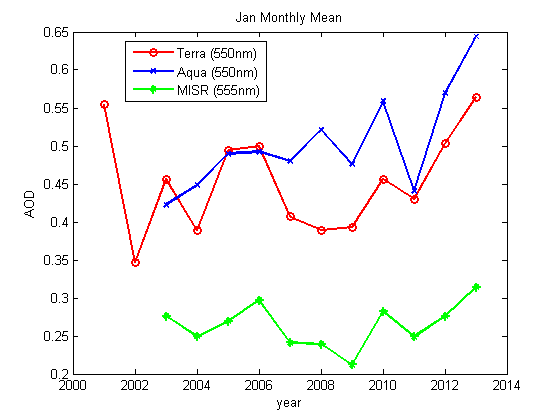 NCP region
Ground Observation
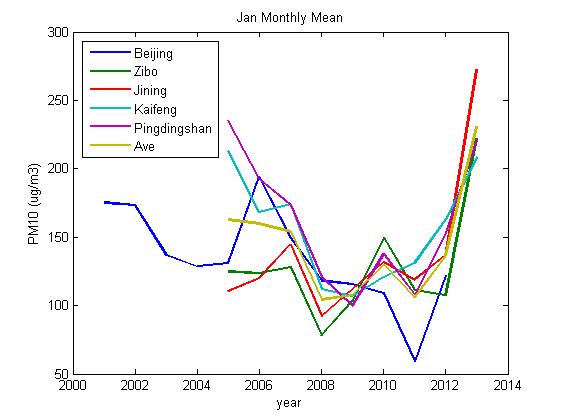 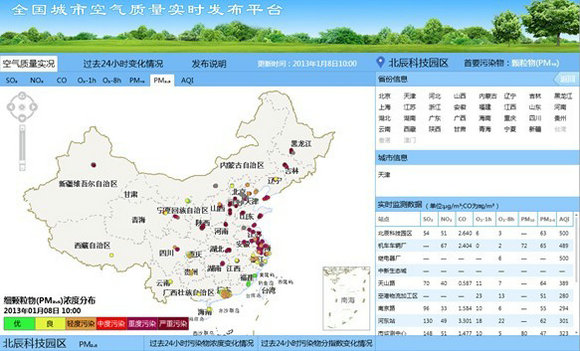 Data analysis---extreme weather
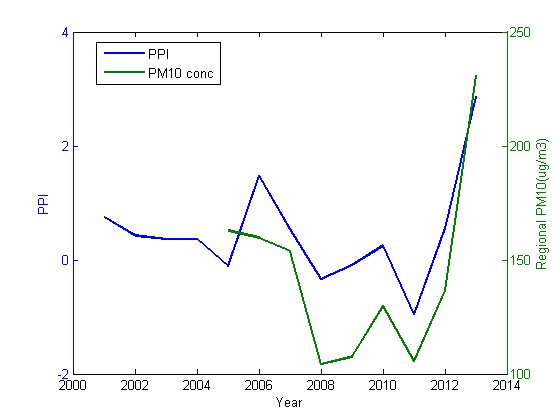 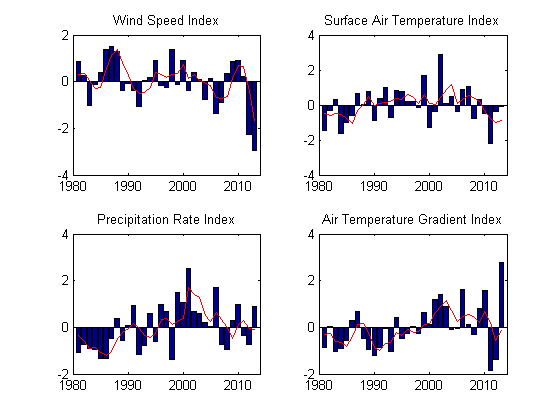 Pollution Potential Index
Data analysis---EAWM system
Data analysis--- PPI regression
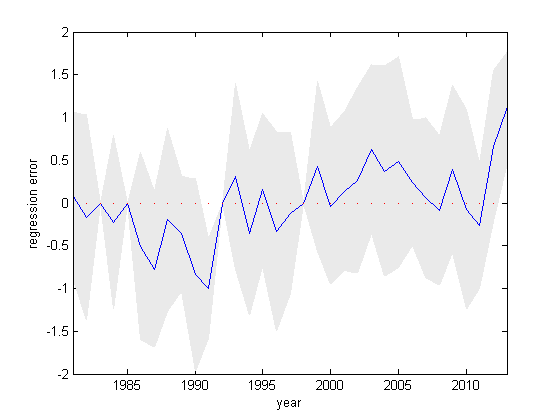 p=0.06, err_var=0.3897
R2=0.6329
Data analysis--- PPI regression
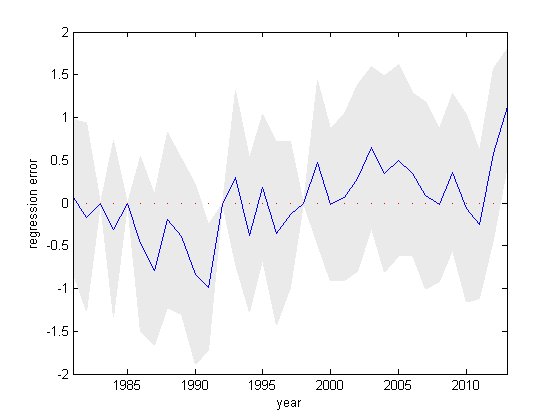 p=0.009, err_var=0.3304
R2=0.6304
Data analysis---possible mechanism
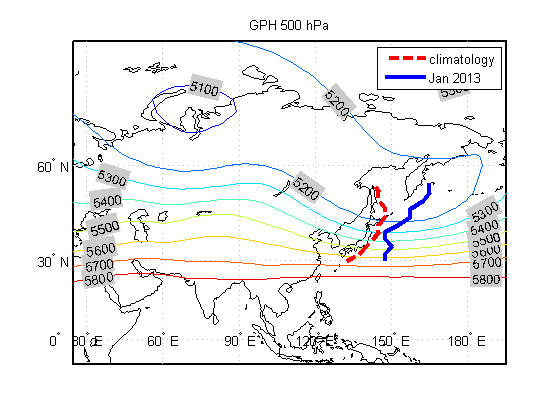 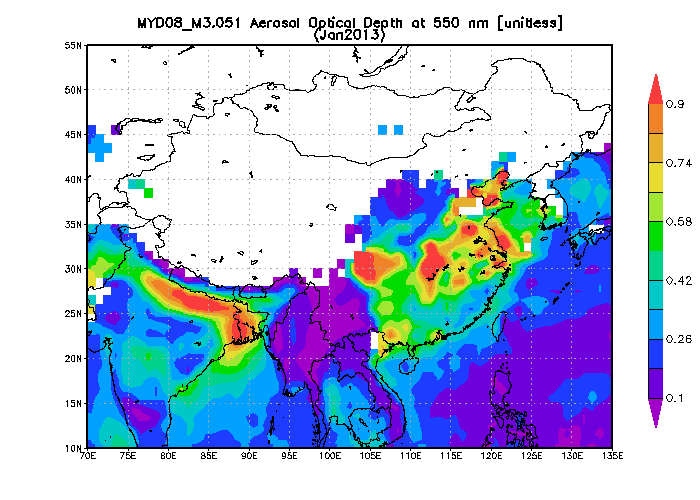 Air quality
Spring Arctic Sea Ice & EASM
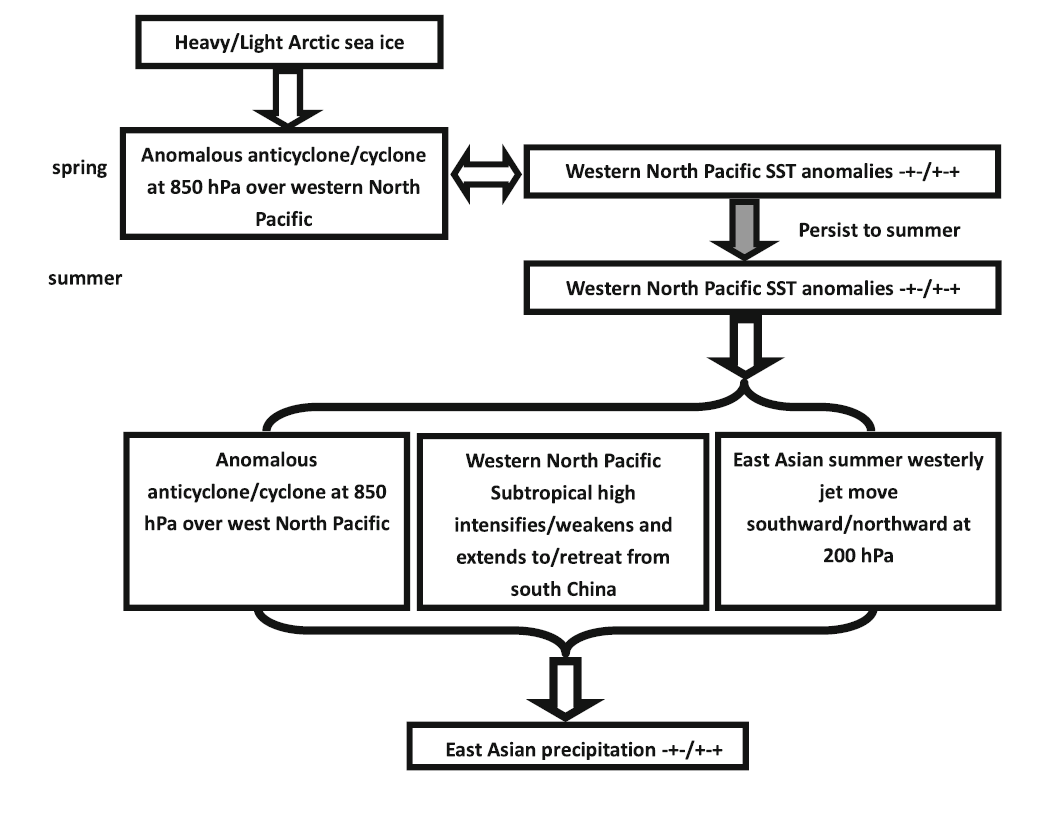 Anomalies
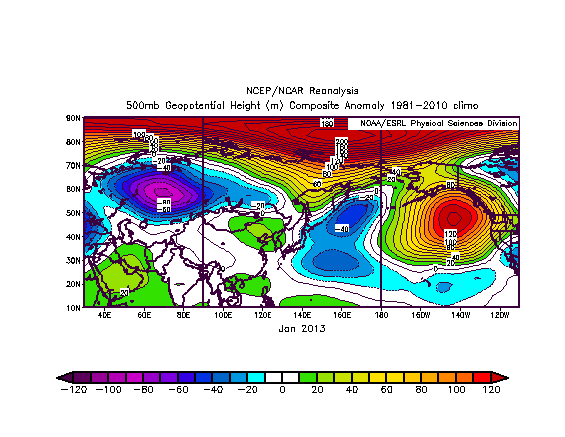 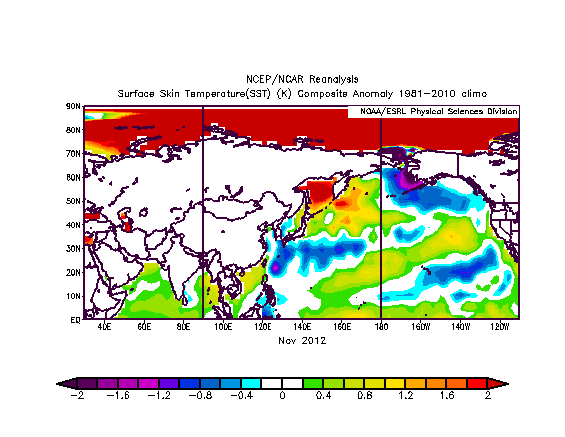 Arctic Sea Ice
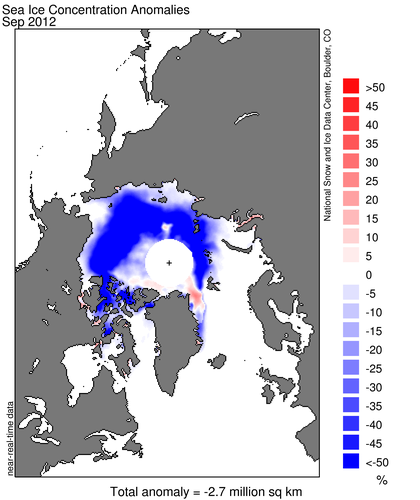 Atmos
SST
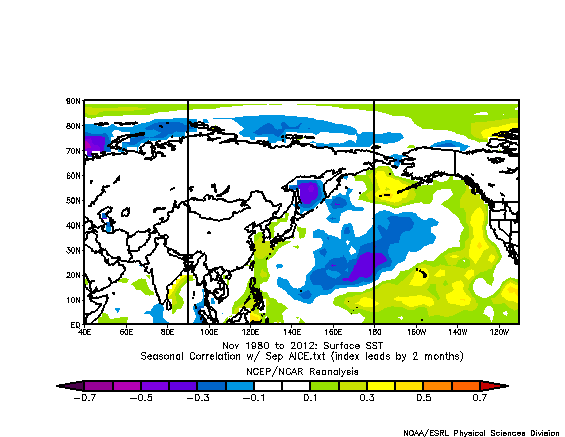 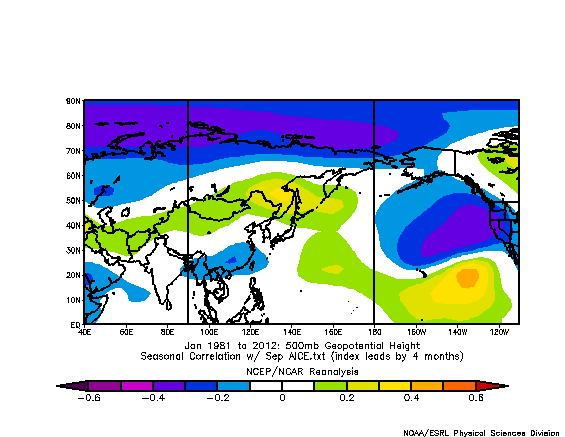 (Guo et al., 2013)
Spatial correlation
Conclusion
Severe pollution episode in this Jan mainly results from very limited dispersion capability along with regional stagnant weather condition;

East Asia Trough shift and lower sea level pressure gradient are the two major direct factors that contribute most to the adverse weather;

 Arctic sea ice reduction anomalies are possible causes resulting in the above variation through Atmosphere-Ocean interactions;
Thanks!